Never Events liés au méthotrexate: évaluation inter régionale d’erreurs 
de prescriptions et de délivrances du méthotrexate destiné à la voie orale
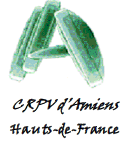 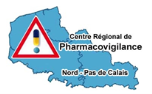 000408
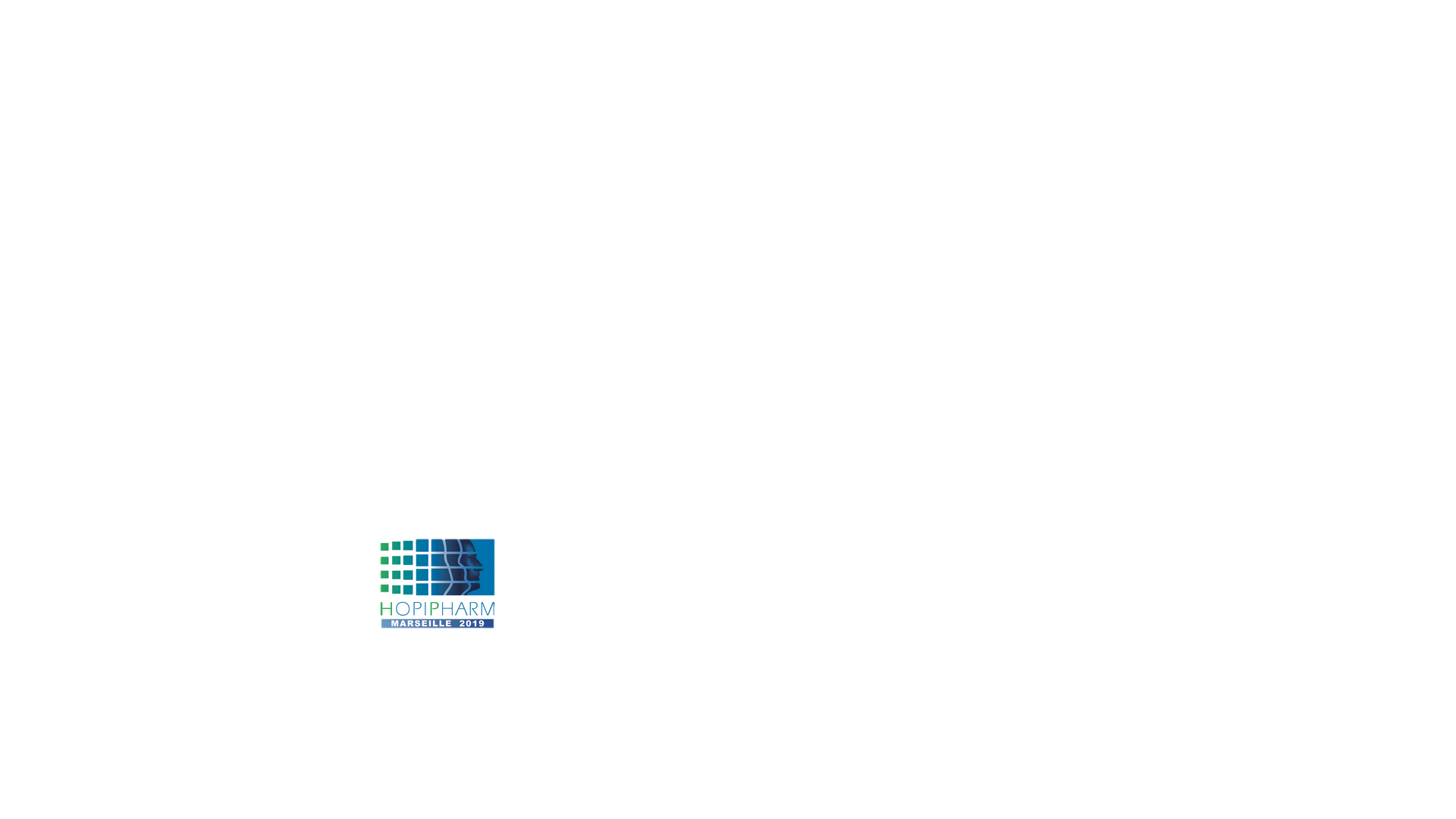 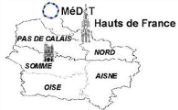 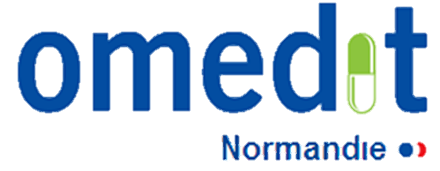 Cherel A. 1 ; Magnan C.1; Pouget Y.2; Fedrizzi S.3; Massy N.4; Bouglé C. 1; Boitel A.V.5; Gauthier S.6; Gras V.7; Carpentier I.8; Petit J.8; Yilmaz M.8; 
1 OMéDIT Normandie  ; 2 ARS Normandie; 3 CHU de Caen; 4 CHU de Rouen; 5 ARS Hauts de France ; 6 CRPV Lille; 7 CRPV Amiens; 8 OMéDIT Hauts de France
Contexte
Objectifs
Matériels et méthode
L’erreur de rythme d’administration du méthotrexate (MTX) per os (VO) s’inscrit parmi les 12 évènements iatrogènes qui ne devraient jamais arriver (Never Events). Le MTX  VO s’administre en une prise unique hebdomadaire. Un surdosage peut conduire à un décès.
Ce travail a été initié en région Hauts de France (HDF) et la méthodologie transposée à la région Normandie (N). 
Région HDF: recueil rétrospectif par l’OMéDIT HDF et les CRPV, à partir du SNDS (Système National des Dépenses de Santé), sur la période janvier à mai 2018, des patients avec au moins une délivrance atypique (> 120 mg/mois) puis recueil par la DRSM (Direction Régionale du Service Médical) de juillet 2017 à juin 2018 selon même méthodologie.
Région N: recueil (année 2017) à partir du SNDS selon la même méthodologie complétée, pour les patients ciblés, du taux de recours à l’hospitalisation en lien avec un possible surdosage
Cette étude évalue la faisabilité d’un repérage de patients avec une erreur de  prescription ou de délivrance du MTX VO via les bases de l’Assurance Maladie (AM) en vue d’actions ciblées.
Résultats
Région Hauts de France
Région Normandie
SNDS
58 patients à risque repérés, sur 11 883 traités par MTX
= taux potentiel d’atypies de 0,49%
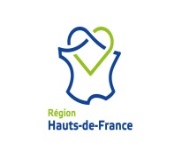 94 patients à risque repérés, sur 8969 traités par MTX
= taux potentiel d’atypies de 1%
SNDS
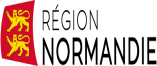 95 patients avec une dispensation potentiellement atypique de MTX, sur 11 433  traités par MTX
= taux potentiel d’atypies de 0,83%
DRSM
Taux d’hospitalisations liées à la iatrogénie potentiellement en lien avec la prise de MTX VO: 9,6%
Les patients étaient hospitalisés au long cours pour une leucémie aiguë avec des anémies médullaires médicamenteuses
Etude d’ordonnances entrainant confirmation des  non-conformités de:
 - prescription n=28  (rythme quotidien=11, posologie absente ou imprécise, chevauchement etc…)
 - dispensation n=95 (délivrance quotidienne n=19, quantité délivrée > au besoin thérapeutique sans lien avec une prise quotidienne, chevauchement etc…)
Conclusion
Malgré les actions de l’ANSM, visant à promouvoir le bon usage du MTX VO, des erreurs médicamenteuses persistent dans les 2 régions. Cette étude n’a pas prouvé l’impact des erreurs sur les hospitalisations motivées par la toxicité du MTX. Plusieurs acteurs dont la Caisse Nationale d’Assurance  Maladie, ont été informés du sujet afin de créer des alertes lors des étapes de prescription, de délivrance et de facturation du MTX VO. La DRSM HDF a mené des échanges confraternels avec tous les professionnels de Santé (médecins et pharmaciens) concernés par l’erreur médicamenteuse.